Профессиональная этика педагога
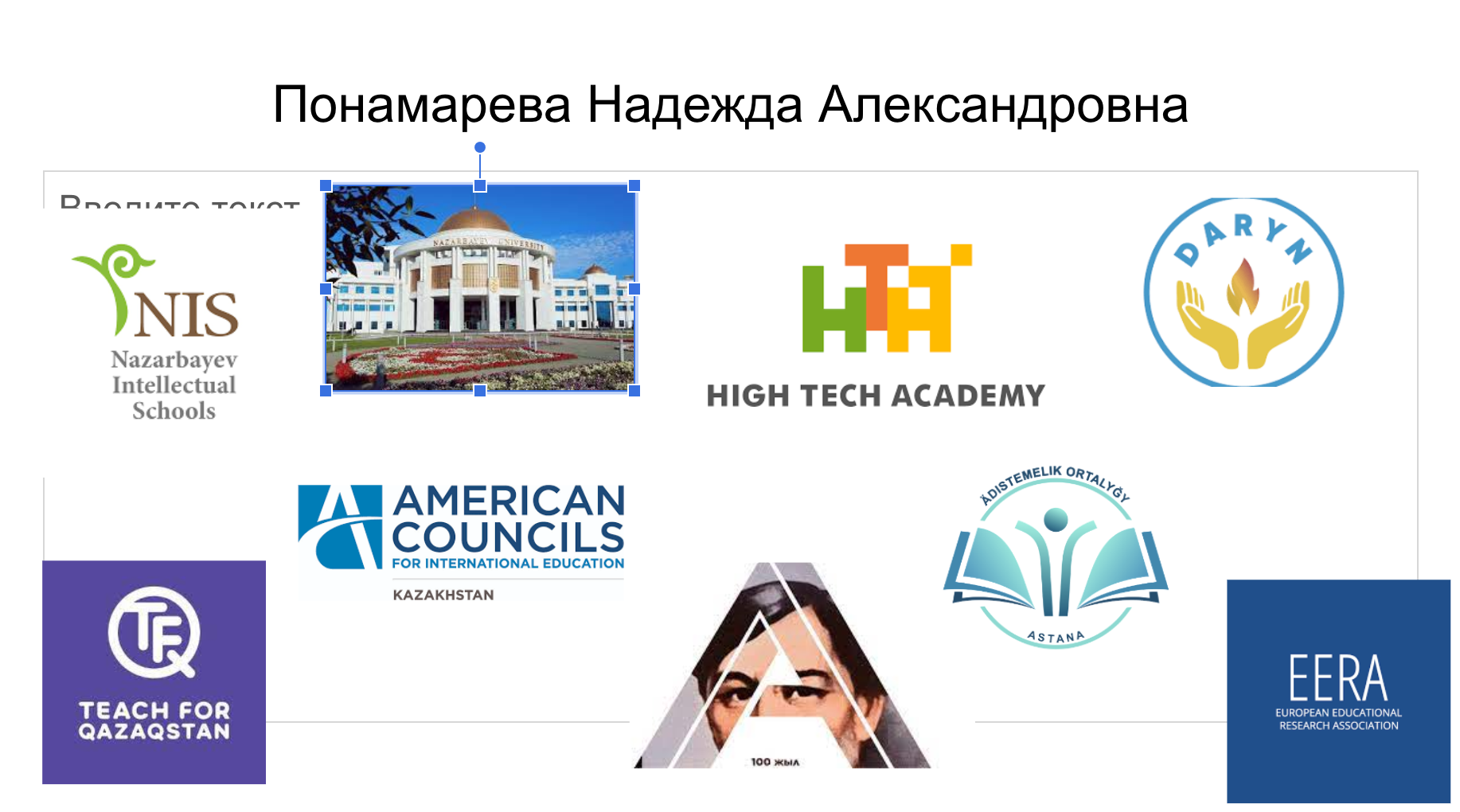 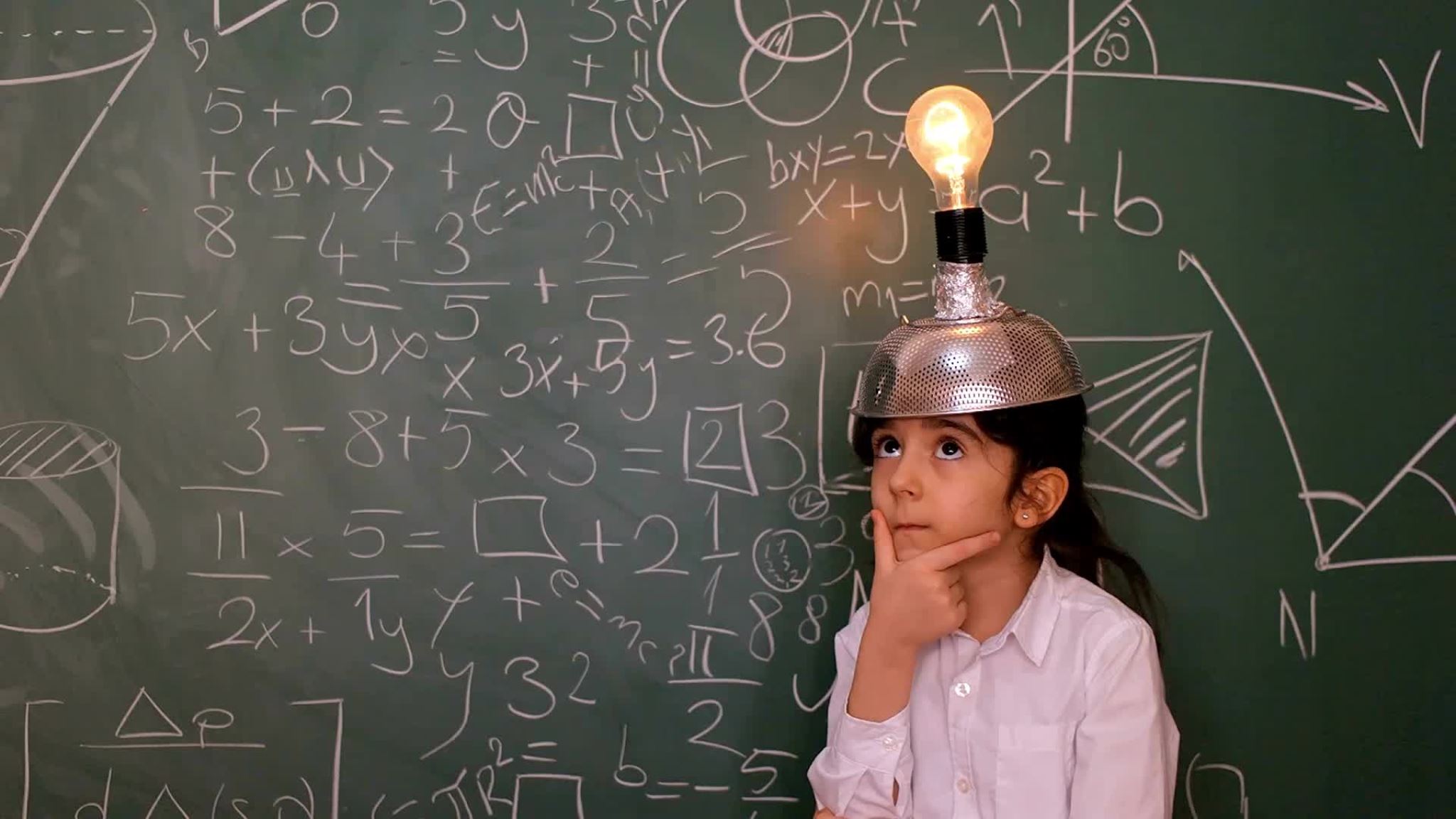 Учитель будущего?
Какой будет школа через 10 лет? Как изменится работа учителя?
Ответы в чат
ПРОФСТАНДАРТ В КАЗАХСТАНЕ или КАК ВИДЯТ ПЕДАГОГА У НАС НА БЛИЖАЙШИЕ 10 ЛЕТ?https://adilet.zan.kz/rus/docs/V2200031149
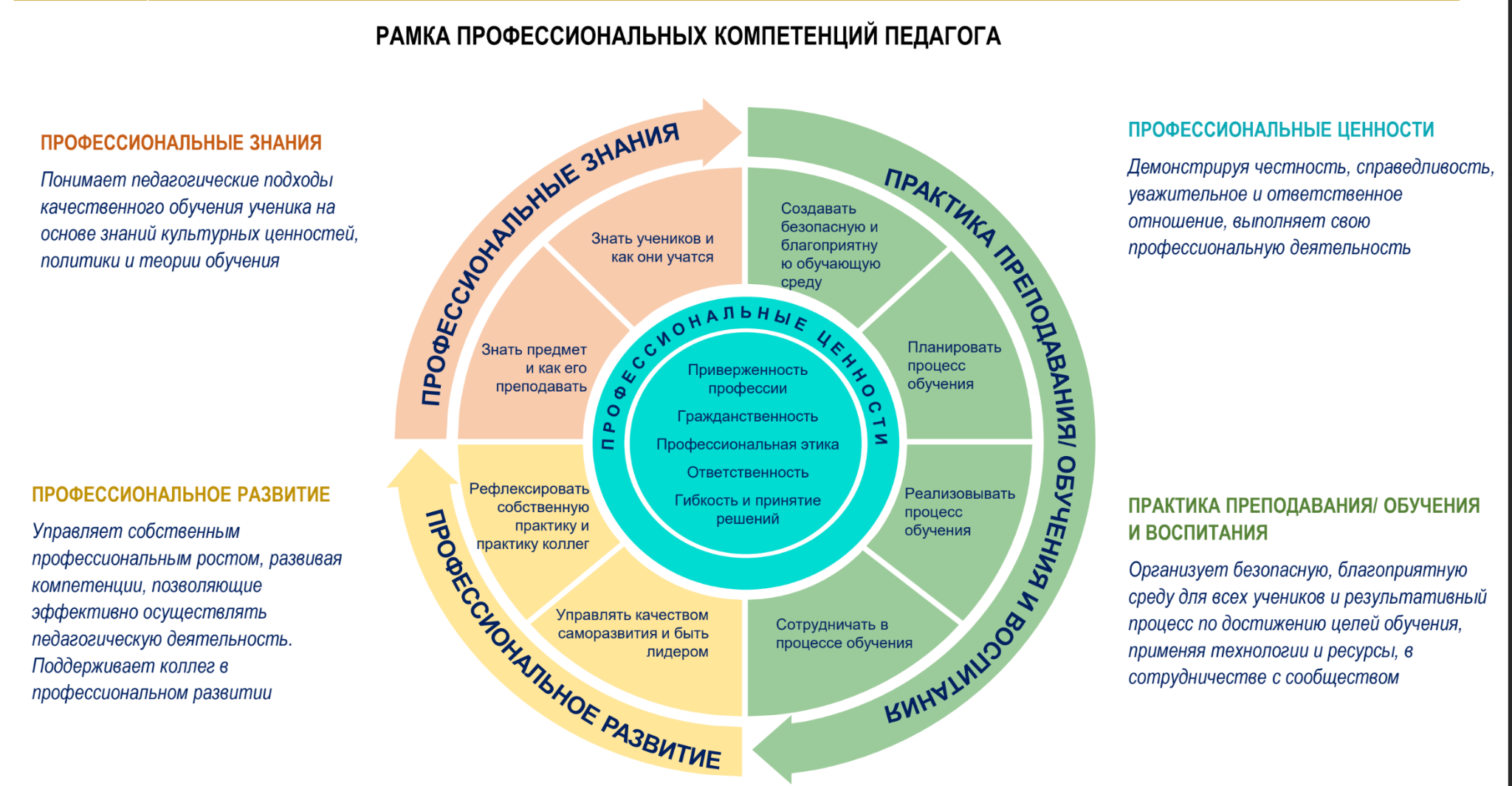 МАТЕРИАЛЫ ПРЕЗЕНТАЦИИ НАО (2024)
ЗАКОН О СТАТУСЕ ПЕДАГОГА
Еще привилегии
Напишите в чат что из этого обязанность учителя?
Запрещено или разрешено?
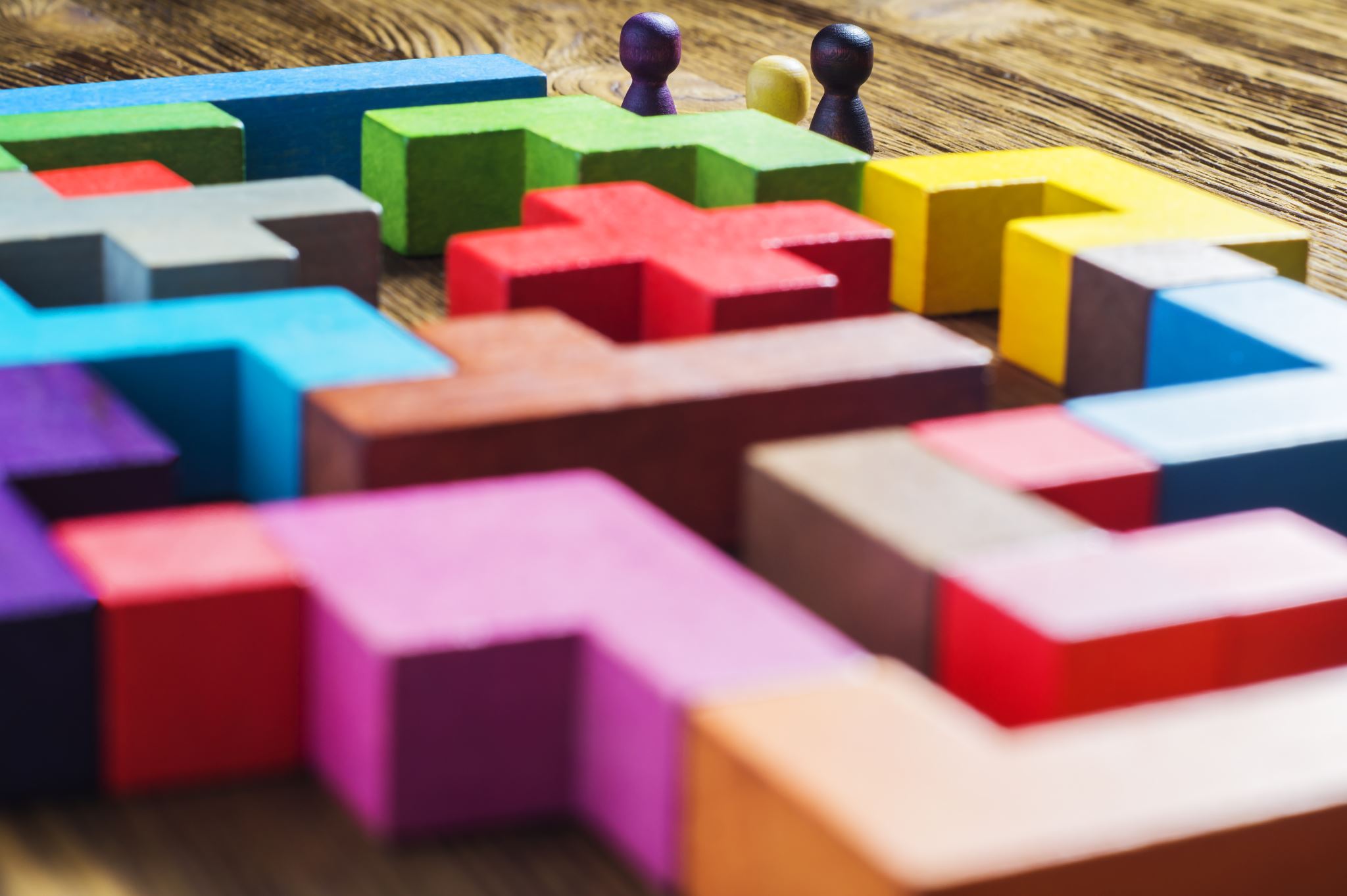 Кодекс педагогической этикиhttps://adilet.zan.kz/rus/docs/V2000020619
Добросовестность: Ответственность педагога за результаты обучения и воспитания, способность к самокритике и рефлексии, открытость к мнениям обучающихся, их родителей и коллег. 
Честность: Соблюдение принципов правдивости и справедливости в профессиональной деятельности. 
Уважение чести и достоинства личности: Признание и уважение личного достоинства каждого участника образовательного процесса. 
Патриотизм: Воспитание у обучающихся любви и преданности Родине, уважения к её культуре и традициям. 
Уважение прав и свобод человека: Соблюдение и защита прав и свобод обучающихся, установленных законодательством.
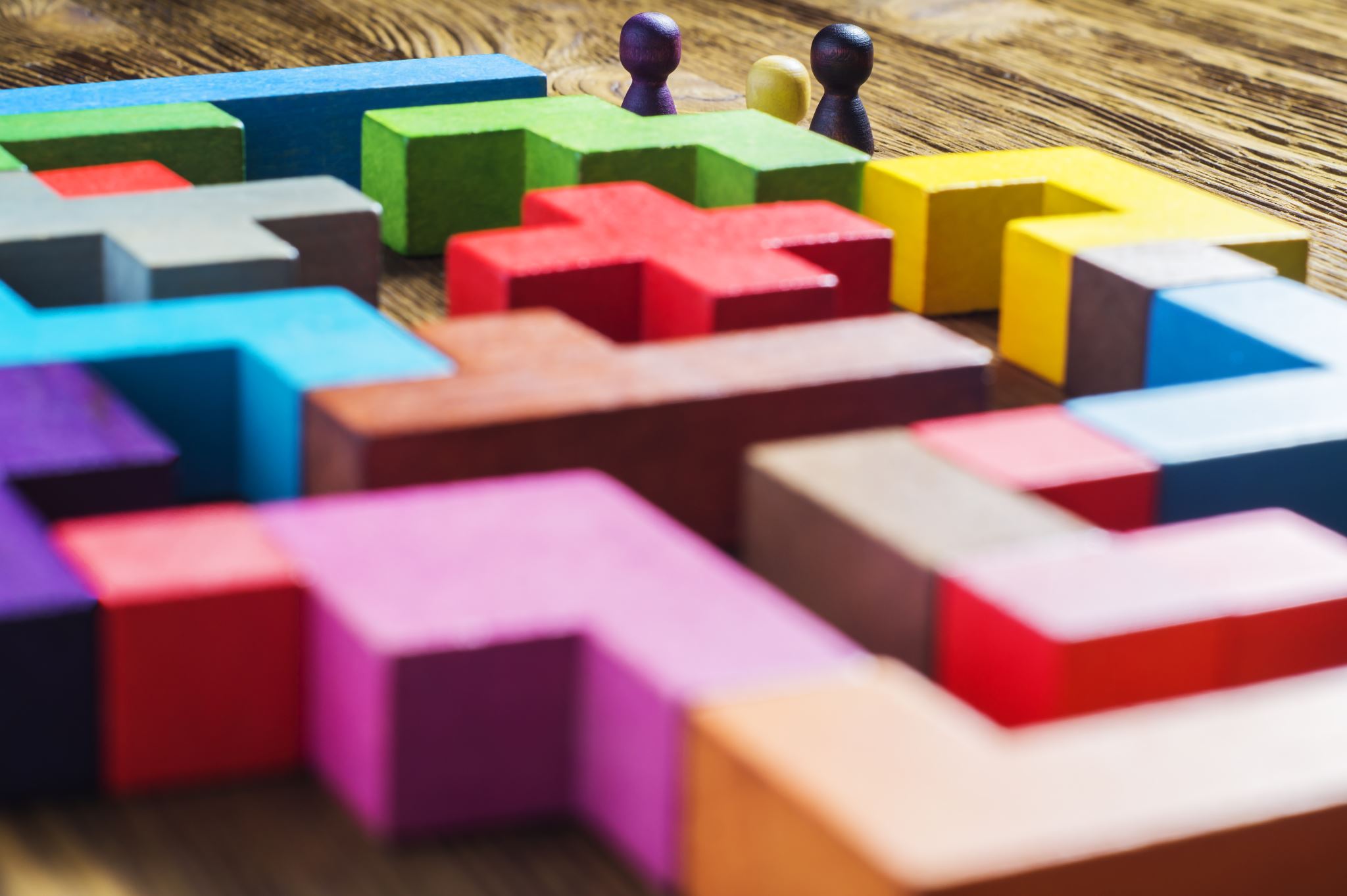 Кодекс педагогической этикиhttps://adilet.zan.kz/rus/docs/V2000020619
Профессиональное поведение педагога:
Соблюдение норм профессиональной этики и морали. 
Недопустимость использования служебного положения в личных целях. 
Избегание конфликтов интересов и ситуаций, подрывающих доверие к педагогической деятельности.
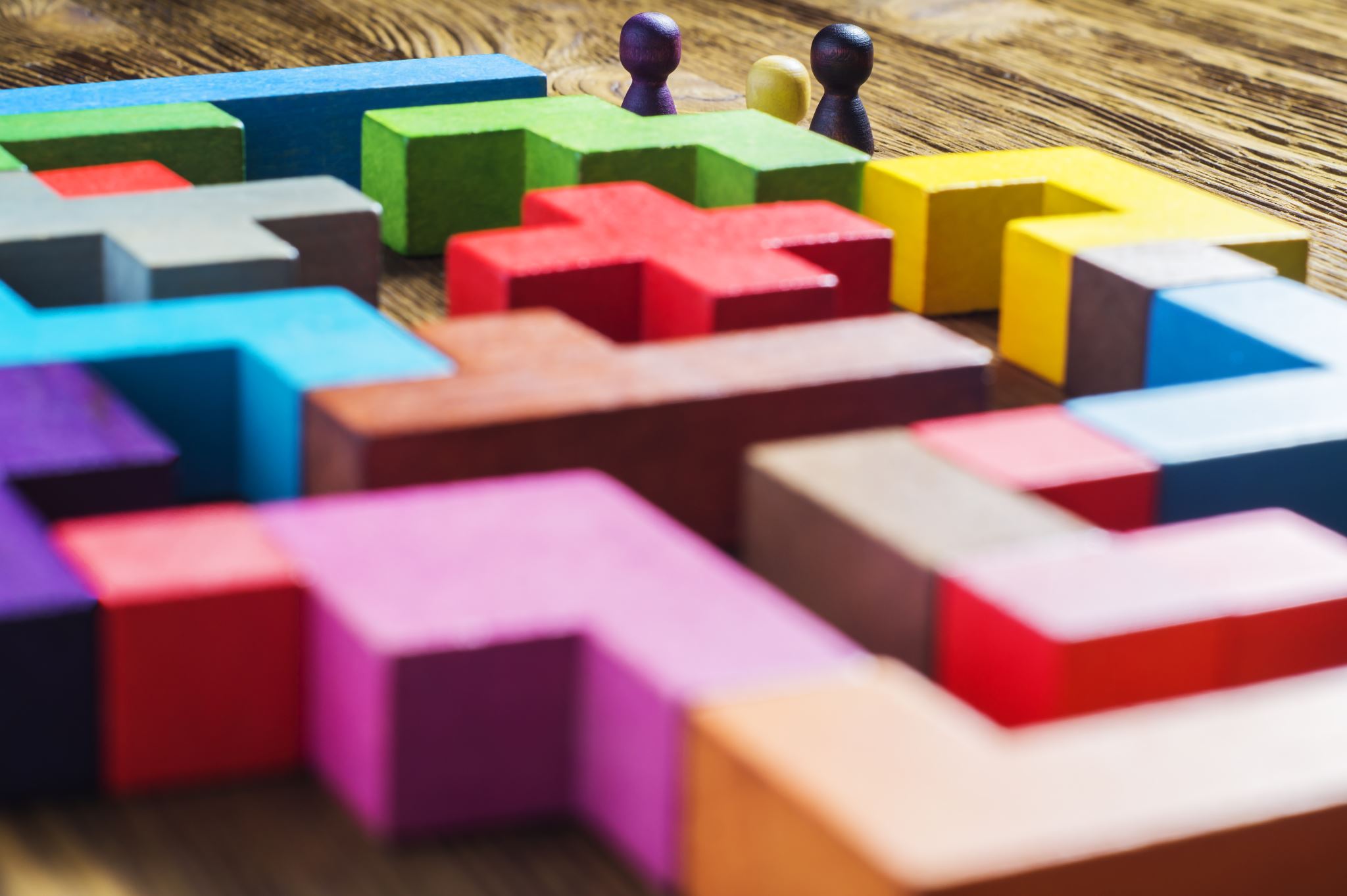 Кодекс педагогической этикиhttps://adilet.zan.kz/rus/docs/V2000020619
Взаимоотношения с обучающимися:
Справедливое и равное отношение ко всем ученикам. 
Поддержка и уважение индивидуальности каждого обучающегося. 
Недопустимость дискриминации по любым признакам. 
Взаимоотношения с коллегами:
Сотрудничество и взаимопомощь в профессиональной деятельности. 
Уважение мнения и опыта коллег. 
Недопустимость публичной критики и распространения ложной информации о коллегах.
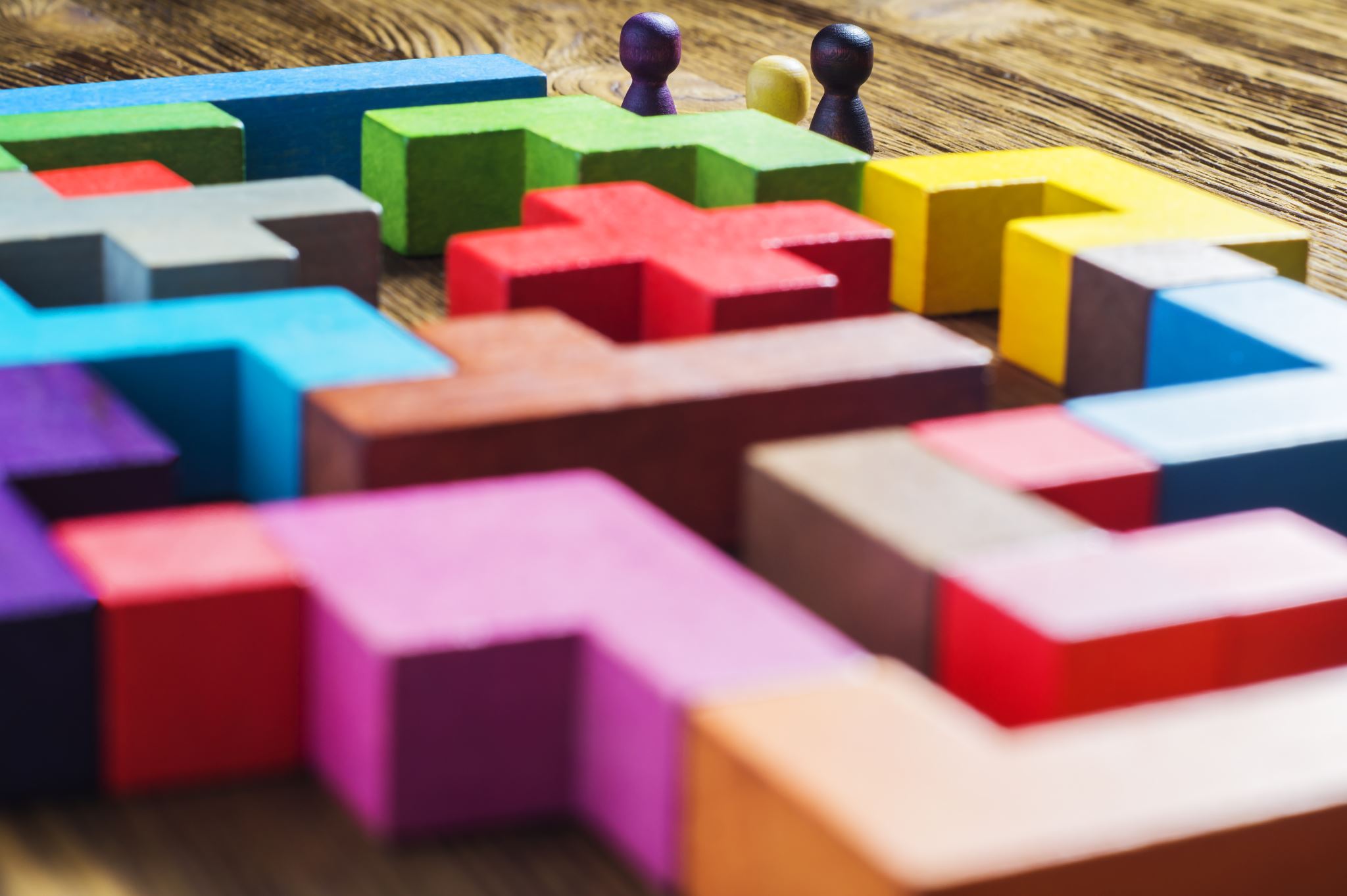 Кодекс педагогической этикиhttps://adilet.zan.kz/rus/docs/V2000020619
Ответственность за нарушение педагогической этики:
Рассмотрение случаев нарушения педагогической этики специальными советами по педагогической этике. 
Применение мер дисциплинарного воздействия в соответствии с законодательством.
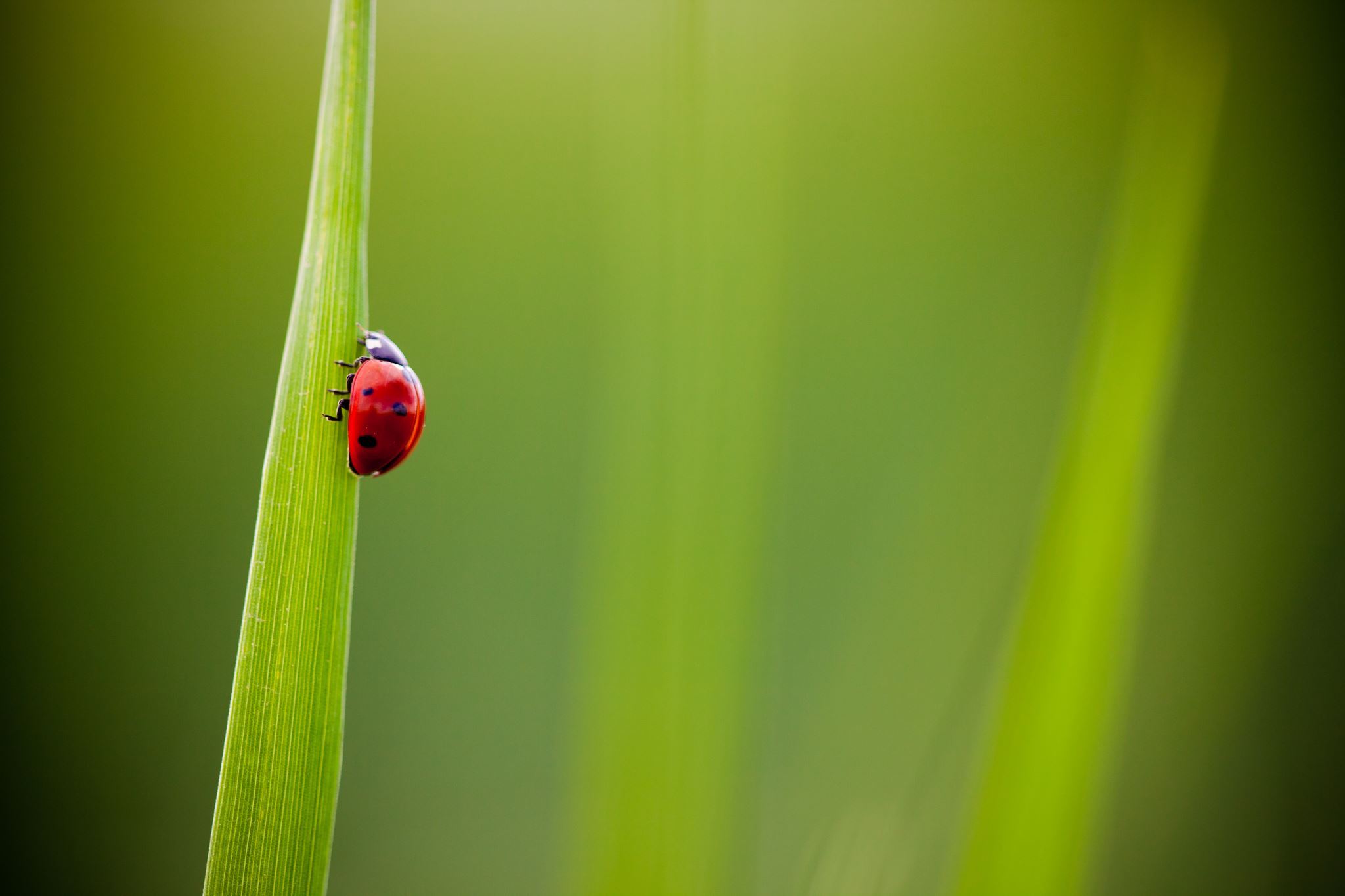 Какие ошибки молодого педагога бывают?(в чат)
Ошибки молодого педагога
ТОП-5 типичных ошибок:
1. 'Я буду другом детям'
2. 'Я обязана быть идеальной'
3. 'Если директор что-то сказал, значит, так и должно быть'
4. 'С родителями лучше не связываться'
5. 'Я должн(а) делать все сама'
Полезные ссылки
ПРОФСТАНДАРТ В КАЗАХСТАНЕ или КАК ВИДЯТ ПЕДАГОГА У НАС НА БЛИЖАЙШИЕ 10 ЛЕТ?https://adilet.zan.kz/rus/docs/V2200031149
Закон о статусе педагога - https://adilet.zan.kz/rus/docs/P1900000645
Кодекс педагогической этикиhttps://adilet.zan.kz/rus/docs/V2000020619
Какие выводы можете сделать для себя?Вопросы?
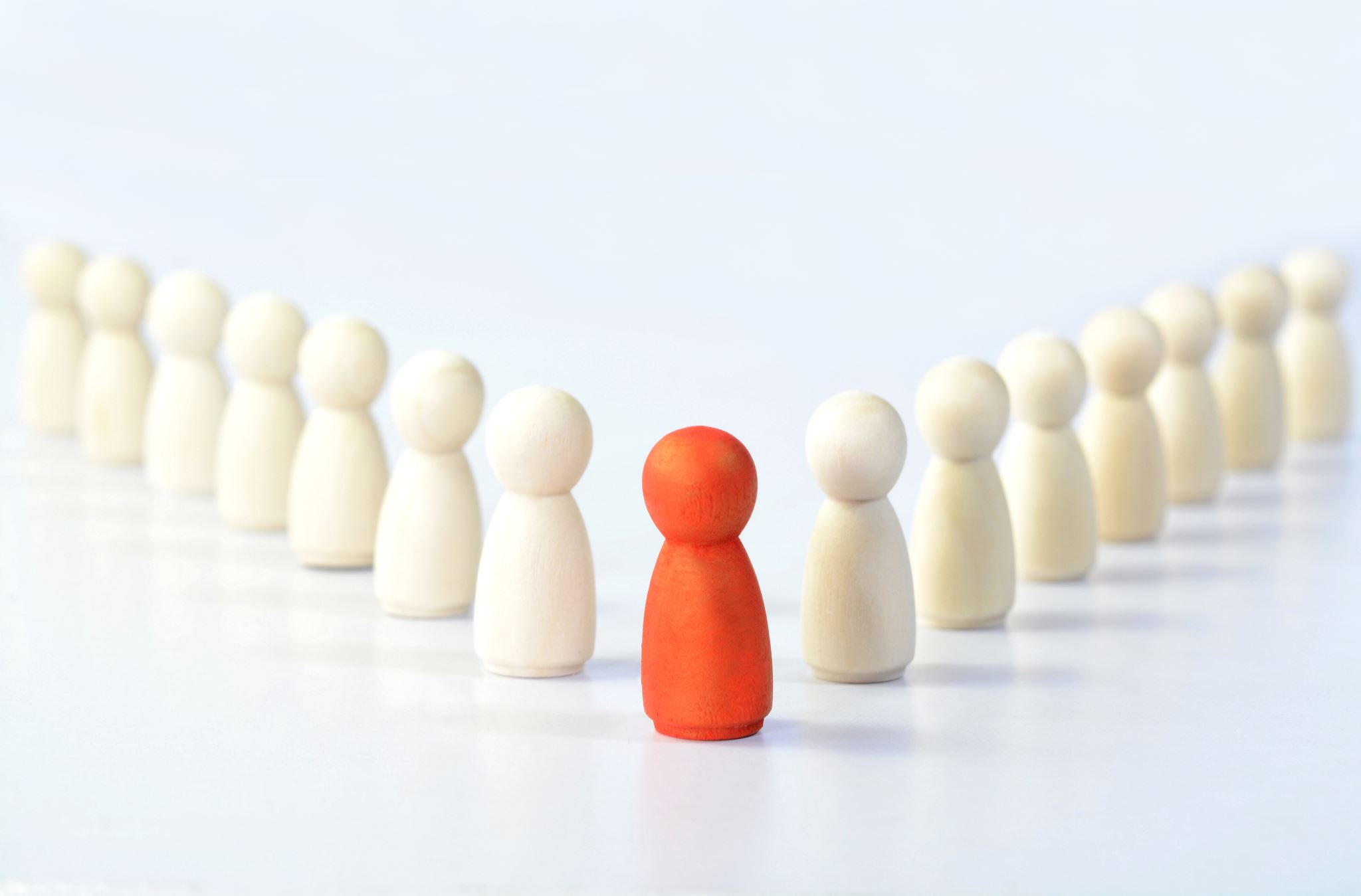 Итоги вебинара
📌 Учитель – это не просто профессия, а ответственность перед обществом.📌 Знание своих прав помогает защитить себя и эффективно работать.📌 Соблюдение этических норм укрепляет доверие учеников, родителей и коллег.📌 Типичных ошибок можно избежать, если учиться на опыте других.📌 Развитие и обучение – постоянный процесс в профессии учителя.
Что бы вы посоветовали себе в первый рабочий день? (Ответы в чат)
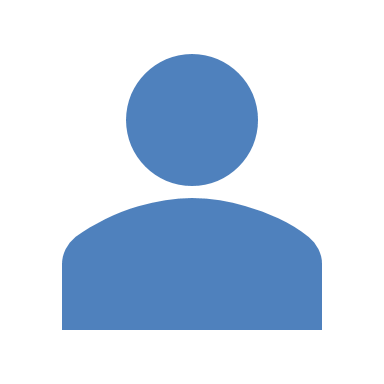 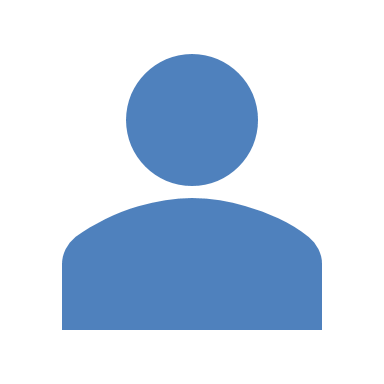 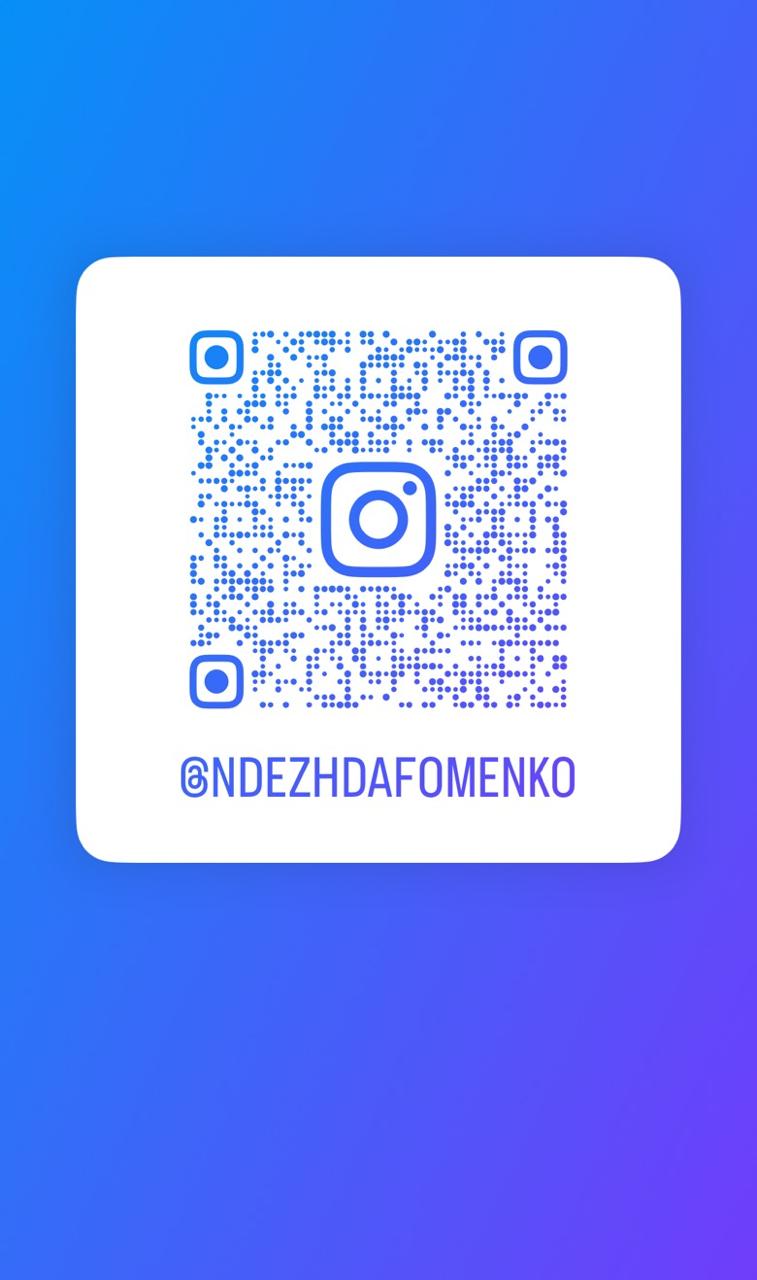 Спасибо за участие!